DCPR Changes for GOES-R
On the GOES-N/O/P satellites the DCPR downlink band is 1694.3 – 1694.7 MHz
The uplink Pilot at 407.85 MHz is translated to 1694.45 MHz in the existing downlink
For the GOES-R series satellites the DCPR downlink band will be 1679.7 – 1680.1 MHz
The uplink Pilot at 407.85 MHz will be translated to  1679.85 MHz in the new downlink
No uplink frequencies will change from the GOES-N to GOES-R satellites – only the downlinks
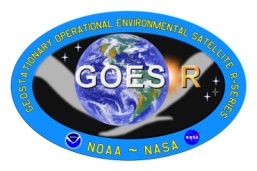 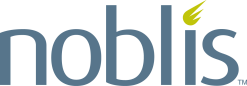 GOES R Frequency Plan
DOWNLINKS 
(RAW DATA DOWNLINK NOT SHOWN)
(OQPSK, Linear Pol (N-S or E-W), 8220 MHz, BW=120 MHz)
Housekeeping
Telemetry
BPSK/RHC
1693.0 MHz
BW=80 kHz
DCPR
8PSK/FDM
Linear Pol
1679.7 to
1680.4 MHz
BW=0.7 MHz
GRB
Dual CP
1686.6 MHz
8PSK
BW=9.8 MHz
or QPSK
BW=10.9 MHz
ORTT&C
Telem & Rng
BPSK/PM
RHC Pol
2211.04 MHz
BW=4.93 MHz
DCPC
QPSK/DSSS
RHC
468.775 MHz
468.825 MHz
BW=95 kHz
HRIT/EMWIN
BPSK/Lin Pol
1694.1 MHz
BW=1.205 MHz
SAR
Bi-Φ/FDM/RHC
1544.550 MHz
BW=90 kHz
Radiosondes
1675 to 
1679.6 MHz
1695 to 1710 MHz
is proposed for
internet mobile radio
470
2210
1670
1675
1680
1685
1690
1695
1700
1545
UPLINKS
DCPC
QPSK/DSSS
RHC Pol
2032.775 MHz
2032.825 MHz
BW=95 kHz
GRB
Dual Lin Pol
7216.6MHz
8PSK
BW=9.8 MHz
or QPSK
BW=10.9 MHz
Command
BPSK/RHC
2034.2 MHz
BW=128 kHz
DCPR
8PSK/FDM(†)
RHC Pol
401.7 MHz to
402.4 MHz
BW=0.7 MHz
HRIT/EMWIN
BPSK/RHC
2027.1 MHz
BW=1.205 MHz
SAR
Bi-Φ/FDM(†)
Linear/RHC
406.05 MHz
BW=90 kHz
ORTT&C Cmd
and Ranging
BPSK/PM/RHC
2036.0 MHz
BW=1.45 MHz
2035
2030
400
7225
7210
7215
7220
2025
405
†: DCPR (8PSK) and SAR (Bi-Φ) are individual uplinks FDM'ed in the spacecraft transponder.
NOTES
: Indicates possible extra GRB bandwidth for QPSK modulation
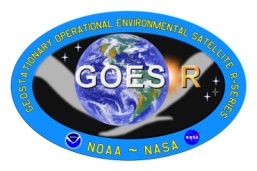 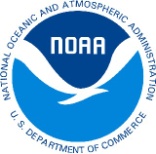 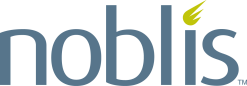 GRfreqPlan1July2011.pptx
Peter Woolner  7/01/11
DCPR Receiver Change at WCDAS
GOES-N Wallops Receive System
5 MHz
74.45 MHz
F/O Link
& IFDS
LNA
Mixer
Mixer
1694.45 MHz
Demods
79.45 MHz
1620.0 MHz
1ST Local
Oscillator
2ND Local
Oscillator
Suggested GOES-R Wallops Receive System
5 MHz
59.85 MHz
F/O Link
& IFDS
LNA
Mixer
Mixer
1679.85 MHz
Demods
1620.0 MHz
64.85 MHz
1ST Local
Oscillator
2ND Local
Oscillator
ONLY ONE
CHANGE IS
NECESSARY
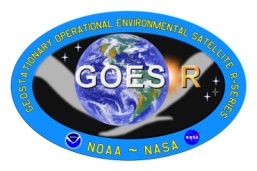 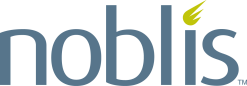